BİLİNÇLİ İNTERNET KULLANIMI
OKUL PSİKOLOJİK DANIŞMANI
ATAKAN KURALAY
Cep telefonu veya bilgisayar kullanımında kendinize sınırlar koyabiliyor musunuz? 

Kontrol sizde mi değil mi? 

Bunu başarabiliyorsanız, bu sizin iradeli olduğunuzu gösterir.
BİLİNÇSİZ VE AŞIRI İNTERNET KULLANIMININ OLUMSUZ ETKİLERİNDEN SAKININ
Ders çalışırken telefonunuzun yanınızda olması dersinize yoğunlaşmanızı zorlaştırabilir. Sürekli bakma ihtiyacı hissedebilir, bildirimler sizi rahatsız edebilir ve bu sebeple akademik performansınız düşebilir.
Sanal hayattaki sosyal ilişkiler, gerçek hayattaki sosyal becerilerinizi olumsuz etkileyebilir. İletişiminizi genellikle internet üzerinden yaparsanız sosyal becerileriniz zayıflayabilir, yüz yüze iletişim kurmakta zorlanabilirsiniz. 
Arkadaşlarınızla yüz yüze görüşmeye özen gösterin. Yüz yüze görüşmelerde telefonlarınızdan uzak kalmaya dikkat edin.
Gençlik döneminde uyku hem fiziksel hem zihinsel gelişim için çok önemlidir. Geç saatlere kadar cep telefonu kullanmak ya da bilgisayar oyunları oynamak uyku düzeninin bozulmasına yol açar.
Yatmadan en az bir saat önce cep telefonunu elinizden bırakın, oyunları kapatın. Bu şekilde daha rahat uykuya dalabilir ve sabah daha dinç kalkarsınız.

Müzik dinleyerek veya dizi izleyerek uyumanın uyku kalitesini düşürdüğü, ertesi gün kişiyi yorgun hissettirdiği araştırmalarda gösterilmiştir.
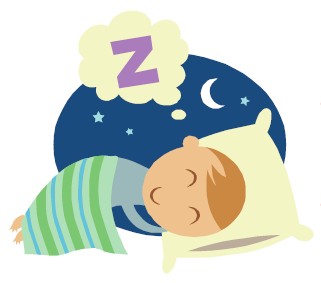 Aralıksız ve uzun süre internet başında bulunmanın; dikkat, hafıza, analiz yeteneğinde azalma gibi zihinsel sorunlara neden olduğu bilinmektedir. Bilgisayar, tablet ve telefonun dikkati bozduğu kanıtlanmıştır.
Ekran karşısında çok uzun zaman geçirmenin zamanla; kilo alma, beden ve kaslarda gerileme ve vücudun hantallaşması gibi dış görünüşe de olumsuz etkileri vardır. Vücudunuz kıymetli, siz değerlisiniz; vücudunuza iyi bakın.
UNUTMAYIN !!
İnternet hayatımızı kolaylaştırmak için var, zorlaştırmak, yalnızlaştırmak ya da onsuz yaşayamamak için değil.
HAYATTA HER ŞEYİ DENGELİ YAPMAK GEREKİR
Hayatta her şeyin bir dengesi vardır; yemenin, gezmenin, çalışmanın…. İnternetin de bir sınırı olmalıdır. Ancak doğru ve sınırlı kullanarak internetten faydalanabilirsiniz.

Sanal arkadaşlarınızın sayısını azaltın, gerçek arkadaşların sayısını artırın. Bu denge bozuldukça, hayattan soyutlanırsınız. Gerçek arkadaşlarınız ile zaman geçirmeye özen gösterin. Sosyal medyadaki arkadaş sayınız sizi aldatmasın. Gerçek hayattaki arkadaşlıkların yerini sanal arkadaşlar almamalı. Sanalı değil gerçeği tercih edin.
İNTERNET 
DIŞINDA DA
 HAYATINIZ 
OLSUN.
İNTERNETİ GÜVENLİ BİR ŞEKİLDE KULLANIN
Sosyal medya kullanımının risklerini bilin, özel yaşamın sosyal medyada rahatça paylaşılması uygun değildir. 
Herkese açık ve özel paylaşımlar kötü niyetli kişilerin eline geçebilir ve istenilmeyen yerlerde kullanılabilir. Bu sebeple paylaşımların içeriğine ve kimlerle paylaşıldığına dikkat etmek önemlidir.
Sanal arkadaşlıkların tehlikeleri olabileceğini bilin, karşınızdakinin gerçek kimliğini, yaşını ve niyetini bilmeniz sanal ilişkilerde zordur. Sanal ilişkilerde kişisel sınırlara dikkat edin.
İNTERNET KULLANIMI
İnternetin ihtiyaç için kullanımı: Bu aşamada kişi sadece gerektiği ve zorunlu durumlarda interneti kullanmaktadır. 

Sık ve düzenli internet kullanımı: İnternet bir eğlence aracıdır. Boş zamanlar internetle değerlendirilmektedir. 

Sorunlu internet kullanımı: Bu aşamada internet kullanımı kişinin hayatında sorunlar yaratmaktadır. Henüz bağımlılık düzeyinde değildir. 

İnternet bağımlılığı: Patolojik düzeyde internet kullanımıdır
SİBER ZORBALIK
Zarar vermek amacıyla, kötü niyetle yapılan ve tekrarlayan davranışlardır.

Aşağılamak, şantaj yapmak, kötü söz kullanmak, iftira atmak, dedikodu yapmak, taciz etmek, tehdit etmek, korkutmak, dışlamak, utandırmak, isim takmak, şifrelerini ele geçirmek, izni olmadan fotoğraf yayınlamak  vb.
Siber Zorbalığa Maruz Kalındığında;
Dur: Zorbalık eden kişiye yanıt yazma. 

Engelle: Zorbalık yapan kişiyi engelle. 

Bildir: Bu olayı ailene, müdür yardımcına, psikolojik danışmanına ve internet sitesinin yöneticisine bildir.